植树节是为了保护倡导人民种植树木，鼓励人民爱护树木，提醒人民重视树木。树木对于人类的生存，对于地球的生态环境，都是起着非常重要的作用。
目录
添加标题
添加标题
添加标题
添加标题
04
03
02
01
双击在此添加你的文本
双击在此添加你的文本
双击在此添加你的文本
双击在此添加你的文本
01
添加标题
植树节是为了保护倡导人民种植树木，鼓励人民爱护树木，提醒人民重视树木。树木对于人类的生存，对于地球的生态环境，都是起着非常重要的作用。
ADD A TITLE HERE
（一）单击填加标题
单击此处添加文本单击此处添加文本 单击此处添加文本单击此处添加文本单击此处添加文本
单击此处添加文本单击此处添加文本单击此处添加文本 单击此处添加文本单击此处添加文本
（二）单击填加标题
单击此处添加文本单击此处添加文本 单击此处添加文本单击此处添加文本单击此处添加文本
单击此处添加文本单击此处添加文本单击此处添加文本 单击此处添加文本单击此处添加文本
（三）单击填加标题
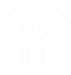 单击此处添加文本单击此处添加文本 单击此处添加文本单击此处添加文本单击此处添加文本
单击此处添加文本单击此处添加文本单击此处添加文本 单击此处添加文本单击此处添加文本
ADD A TITLE HERE
点击此处添加标题
点击此处添加标题
点击此处添加标题
双击在此添加你的文本信息内容双击在此添加
双击在此添加你的文本信息内容双击在此添加
双击在此添加你的文本信息内容双击在此添加
ADD A TITLE HERE
9%
Team
10%
Consulting
请输入标题
请输入标题
59%
Corporate
用户可以在投影仪或者计算机上进行演示也可以将演示文稿打印出来制作.用户可以在投影仪或者计算机上进行演示也可以将演示文稿打印出来制作.
用户可以在投影仪或者计算机上进行演示也可以将演示文稿打印出来制作.用户可以在投影仪或者计算机上进行演示也可以将演示文稿打印出来制作.
23%
Assertively
ADD A TITLE HERE
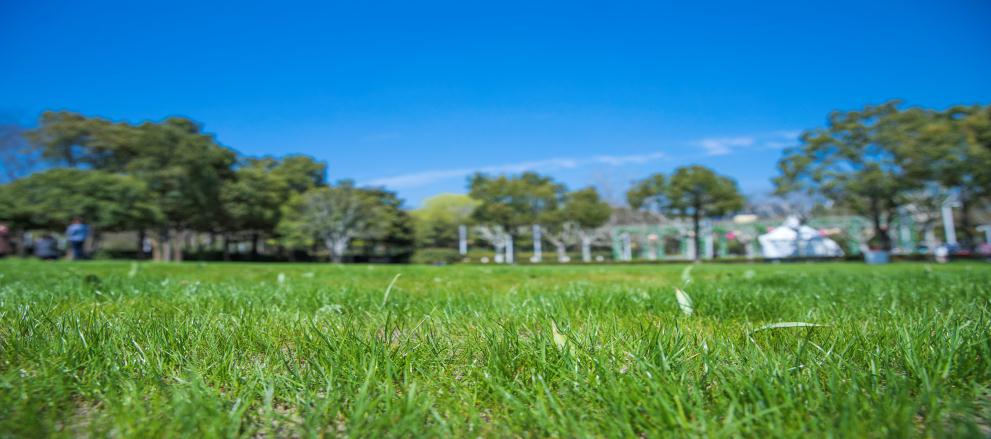 TITLE
双击在此添加你的文本信息内容双击在此添加你的文本信息内容双击在此添
点击此处添加标题
点击此处添加标题
双击在此添加你的文本信息内容双击在此添加你的文本信息内容双击在此添
双击在此添加你的文本信息内容双击在此添加你的文本信息内容双击在此添
02
添加标题
植树节是为了保护倡导人民种植树木，鼓励人民爱护树木，提醒人民重视树木。树木对于人类的生存，对于地球的生态环境，都是起着非常重要的作用。
ADD A TITLE HERE
点击此处添加标题
点击此处添加标题
点击此处添加标题
双击在此添加你的文本信息内容双击在此添加你的文本信息内容双击在此添
双击在此添加你的文本信息内容双击在此添加你的文本信息内容双击在此添
双击在此添加你的文本信息内容双击在此添加你的文本信息内容双击在此添
节日PPT模板 http:// www.PPT818.com/jieri/
ADD A TITLE HERE
点击此处添加标题
双击在此添加你的文本信息内容双击在此添加你的文本信息内容双击在此添
点击此处添加标题
双击在此添加你的文本信息内容双击在此添加你的文本信息内容双击在此添
ADD A TITLE HERE
点击此处添加标题
点击此处添加标题
点击此处添加标题
点击此处添加标题
双击在此添加你的文本信息内容
双击在此添加你的文本信息内容
双击在此添加你的文本信息内容
双击在此添加你的文本信息内容
01
02
03
04
点击此处添加标题
双击在此添加你的文本信息内容双击在此添加你的文本信息内容双击在此添双击在此添加你的文本信息内容双击在此添加你的文本信息内容双击在此添双击在此添加你的文本信息内容双击在此添加你的文本信息内容
ADD A TITLE HERE
I
II
III
IV
添加标题
添加标题
添加标题
添加标题
在此录入上述图表的描述说明，在此录入上述图表的描述说明
在此录入上述图表的描述说明，在此录入上述图表的描述说明
在此录入上述图表的描述说明，在此录入上述图表的描述说明
在此录入上述图表的描述说明，在此录入上述图表的描述说明
03
添加标题
植树节是为了保护倡导人民种植树木，鼓励人民爱护树木，提醒人民重视树木。树木对于人类的生存，对于地球的生态环境，都是起着非常重要的作用。
ADD A TITLE HERE
A
01
02
点击此处添加标题
点击此处添加标题
Inspiration
B
Role model
C
双击在此添加你的文本信息内容双击在此添加你的文本信息内容双击在此添加你的文本信息内容双击
Sample
D
双击在此添加你的文本信息内容双击在此添加你的文本信息内容双击在此添加你的文本信息内容双击
Action
ADD A TITLE HERE
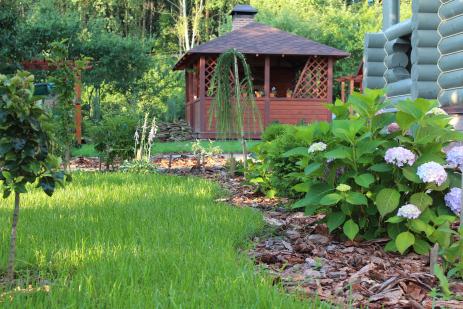 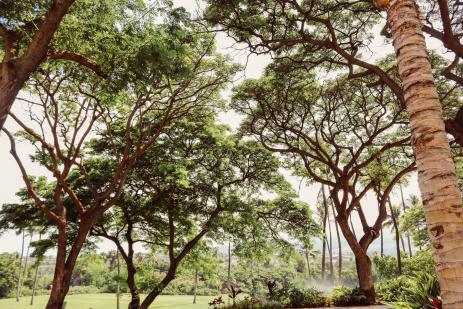 点击此处添加标题
点击此处添加标题
双击在此添加你的文本信息内容双击在此添加你的文本信息内容双击在此添加你的文本
双击在此添加你的文本信息内容双击在此添加你的文本信息内容双击在此添加你的文本
ADD A TITLE HERE
点击此处添加标题
双击在此添加你的文本信息内容双击在此添加你的文本信息内容双击在此
点击此处添加标题
双击在此添加你的文本信息内容双击在此添加你的文本信息内容双击在此
ADD A TITLE HERE
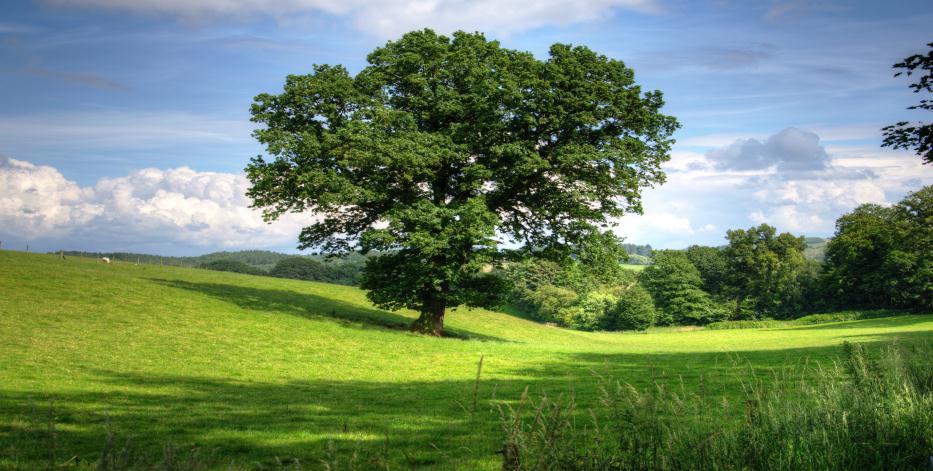 点击此处添加标题
双击在此添加你的文本信息内容双击在此添加你的文本信息内容双击在此添加你的文本信息内容双击在此添加你的文本信息内容双击在此添加你的文本信息内容
04
添加标题
植树节是为了保护倡导人民种植树木，鼓励人民爱护树木，提醒人民重视树木。树木对于人类的生存，对于地球的生态环境，都是起着非常重要的作用。
ADD A TITLE HERE
点击此处添加标题
点击此处添加标题
点击此处添加标题
双击在此添加你的文本信息内容
双击在此添加你的文本信息内容
双击在此添加你的文本信息内容
双击在此添加你的文本信息内容双击在此添加你的文本信息内容双击在此添加你的文本信息内容双击在此添加你的文本信息内容双击在此添加你的文本信息内容
ADD A TITLE HERE
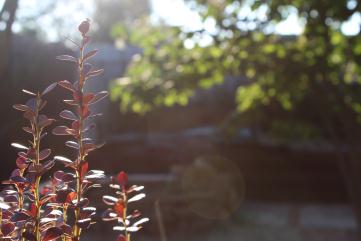 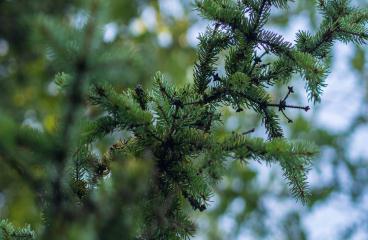 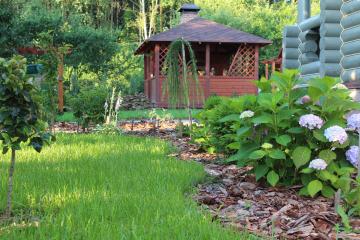 点击此处添加标题
点击此处添加标题
点击此处添加标题
双击在此添加你的文本信息内容双击在此添加你的文本

信息内容双击在此添加你的文本信息内容双击在此添加
双击在此添加你的文本信息内容双击在此添加你的文本

信息内容双击在此添加你的文本信息内容双击在此添加
双击在此添加你的文本信息内容双击在此添加你的文本

信息内容双击在此添加你的文本息内容双击在此添加你
ADD A TITLE HERE
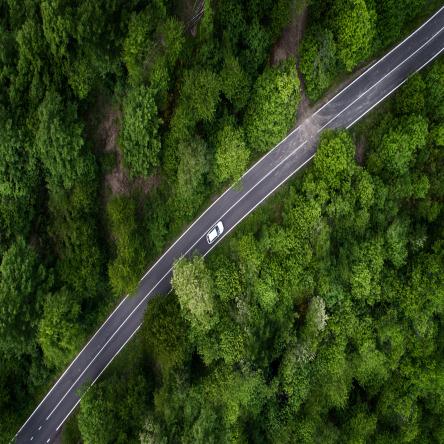 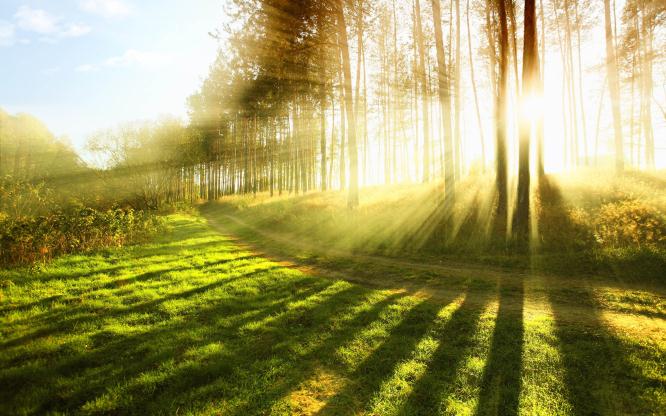 添加标题
添加标题
双击在此添加你的文本信息内容双击在此添加
双击在此添加你的文本信息内容双击在此添加
双击在此添加你的文本信息内容双击在此添加你的文本信息内容双击在此添加你的文本信息内容双击在此添加你的文本信息内容双击在此添加你的文本信息内容
植树节是为了保护倡导人民种植树木，鼓励人民爱护树木，提醒人民重视树木。树木对于人类的生存，对于地球的生态环境，都是起着非常重要的作用。